Census 2020: Impacts on Transit
May 10, 2022
John D. Giorgis, FTA Office of Budget and Policy
New Census Criteria
Federal Law Defines Rural Area and Urbanized Area for All FTA Programs Based on Areas that Have Been “Defined and Designated in the Most Recent Decennial Census” (49 USC 5302)
The Census Bureau Updates Its Criteria for Delineating Urbanized Areas for Each New Decennial Census
New Criteria Published in March 2022
Awaiting New Designations – Currently Estimated in December 2022
Large Urbanized Areas => More than 200,000 in Population 
Small Urbanized Areas => 50,000 to 200,000 in Population
Rural Areas = > Everywhere Else
New Terminology of Urban Areas
Census Bureau Currently Identifies Urban Clusters Between 2,500 and 50,000 in Population and Urbanized Areas Over 50,000 in Population
Census Bureau Will No Longer Use the Terms Urbanized Areas and Urban Clusters 
Census Bureau Will Now Use the Term Urban Areas, to Include Urbanized Areas

No Impact on FTA Programs – 49 USC 5302 Require Urbanized Areas to Have 50,000 in Population for Purposes of Our Programs
Rural Areas Will Remain Any Area Not in an Urbanized Area
New Thresholds for Housing & Population
Minimum Threshold for Urban Areas Will Be 5,000 Population or 2,000 Housing Units
New Housing Unit Thresholds
Cores Require 1,275 Housing Units per Square Mile and at Least 500 Units
Urban Areas Include Contiguous Areas of 400 Housing Units per Square Mile
In-Fill Areas of 200 Housing Units per Square Mile
Impact on FTA Programs Will Be Minimal
49 USC 5302 Directs that FTA Will Only Use Urban Areas with 50,000 in Population
It's Possible that Some Areas with a Highly Seasonal Population May Now Qualify Based on the Housing Unit Threshold Expanding the Urban Area Boundaries
New Urban Areas May Have Smoother Boundaries
Proposal to Incorporate Commuting Patterns
Adjacent Urban Areas with Shared Commuters will Be Combined Into a Single Urban Area
Census May Split Urban Areas from the 2010 Census If They Have Separate Cores
Baltimore and Washington Will Remain Separate, but the Boundary Will Shift
Many Small Urban Areas Will Be Combined Into Nearby Larger Urban Areas Where They Have Shared Commuting Patterns
Impact on FTA Programs Will Largely Be Mixed
Urban Areas May Have More Rational Boundaries
New Working Relationships May Need to Be Established
A Candidate for a More Rational Urban Area
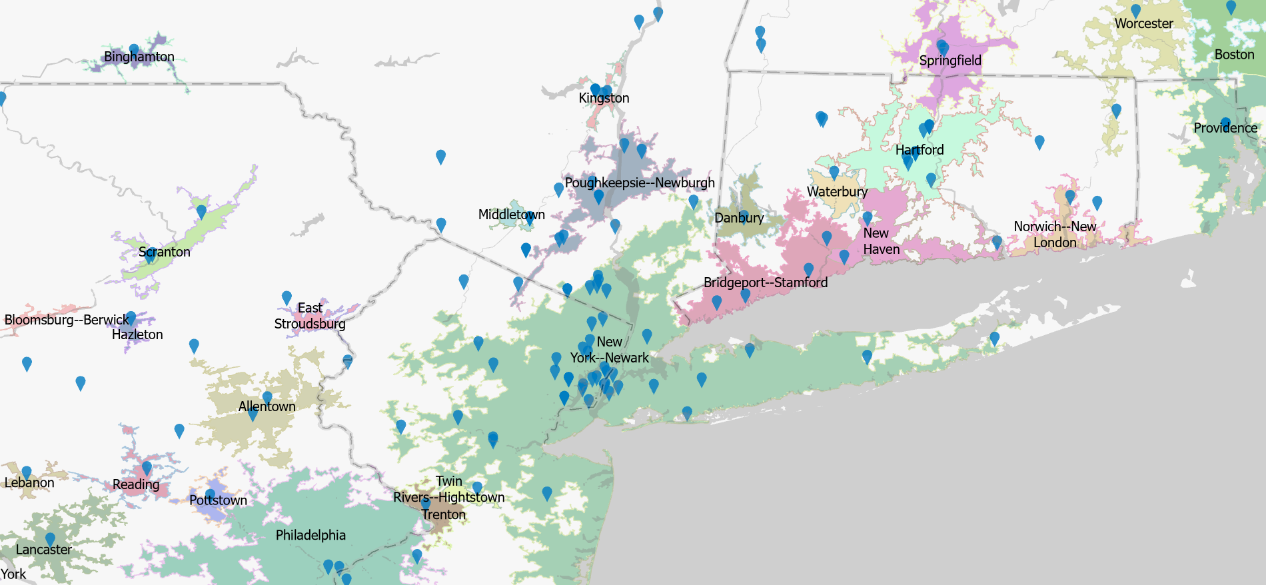 [Speaker Notes: Poughkeepsie (424,000 population) extends into northern New Jersey; New York-Newark (18.4 million) extends to Long Beach, New Jersey just north of Atlantic City, but includes only a few households in Connecticut; Bridgeport-Stamford (923,000 population) and Danbury (168,000) are to the east,, Middletown (58,000) is to the west, and Kingston (57,000) is to the north.  Poughkeepsie UZA includes the following operators: Dutchess County, City of Poughkeepsie, Town of Newburgh, Town of Monroe, Village of Kiryas Joel, and additional commuter bus operators.]
Changed Treatment of Uninhabited Areas
Reducing the Size of the Maximum Jump from 2.5 Miles to 1.5 Miles
2.5 Miles Was Used from 1950-1990
Certain Communities Might Go from Large Urban or Small Urban to Rural
Census Will Not Create “Corridors,” Allowing Urban Areas to Be Noncontiguous
Minimal Impact on Formula Apportionment
Minimal Impact on Planning Programs
Possible Impact on Funding Eligibility
New Procedures for Urbanized Area Smoothing
Areas Surrounded by Qualifying Land and Water
Airports (but not Ferry Terminals!)
A Tale of Four Urbanized Areas
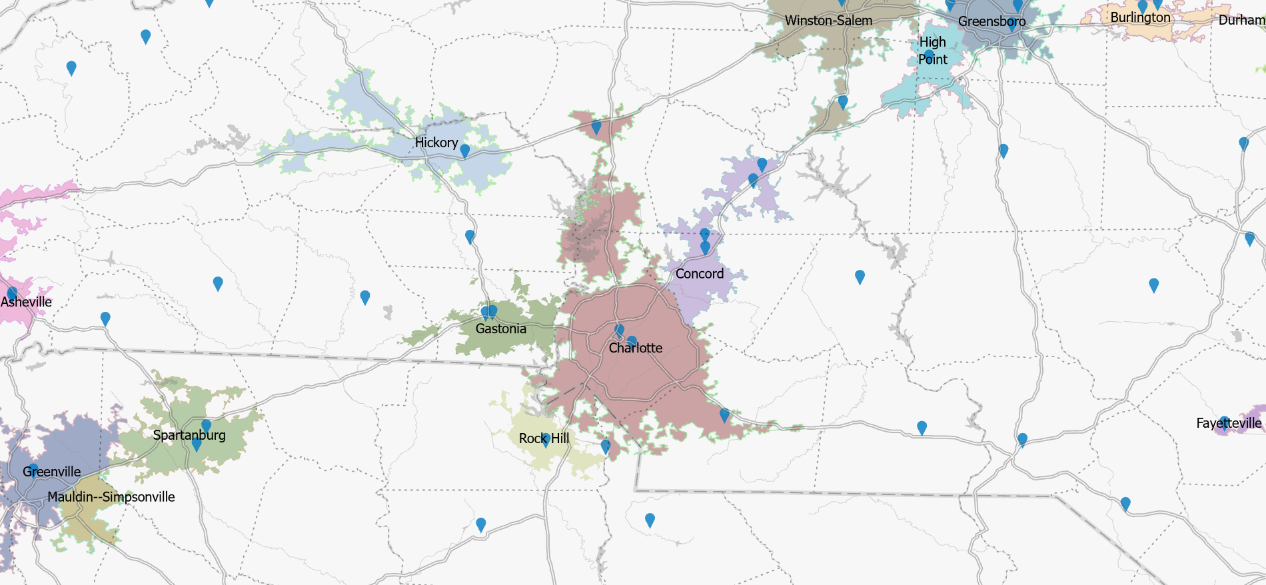 [Speaker Notes: Charlotte (1.3 million population) extends all the way north to Statesville (off-screen), Concord (215,000 population) is immediately adjacent to the east, Gastonia (169,000 population) is disconnected to the west, and Rock Hill (105,000 population) is disconnected to the south.  Hickory (212,000 population) is to the northwest.]
Urbanized Areas Have Changed Over Time
1990 Census – 373 Urbanized Areas
120 Large UZAs – Including Durham, NC (205,355)
253 Small UZAs
61% Urban Population out of 249 Million
2000 Census – 467 Urbanized Areas
155 Large UZAs – Including Lubbock, TX (202,225)
312 Small UZAs
68% Urban Population out of 281 Million
2010 Census – 497 Urbanized Areas
179 Large UZAs – Including Winter Haven, FL (201,289)
318 Small UZAs
71% Urban Population out of 309 Million
Potential Changes Impacting Communities
Rural to New Small Urban
Rural to Pre-existing Small Urban
Rural or Small Urban (Whole or Part) to Pre-existing Large Urban
Small Urban to New Large Urban 
Small Urban Entirely to Rural 
Community in Small/Large Urban to Rural
Community in Large Urban to Small Urban
Large Urban Entirely to Small Urban
Overview of Rural Areas
Funding Formula Is Largely Based on Population and Land Area, Only a Small Amount is Based on Transit Data
Eligible for Operating Assistance
State Is Both the Designated Recipient and the Direct Recipient
Private Non-profits Are Eligible Subrecipients
Half Fare Requirements Do Not Apply
No Metropolitan Planning Organization (MPO) Funding / Planning Handled by the State
Statewide Planning Funding to the State
Rural Funding Formula in Practice
67% Based on Population
22% Based on Land Area
 7% Based on Low Income Population
 5% Based on Vehicle Revenue Miles
 0% Based on Ridership
Also $20 Million Distributed Among Appalachian States
Also Additional Amount from the Growing States Formula, Based on Population Projections
Also RTAP Funding
Also Tribal Transit Formula & Discretionary Programs, Direct to the Tribes
Note: Each State’s Percentage Allocation Will Vary from These Percentages
Overview of Small Urban Areas
Funding Formula Largely Based on Population and Population Density
STIC Formula Provides Substantial Funding to Some with Lots of Transit Service
Eligible for Operating Assistance
State Is the Designated Recipient, but Most Grantees Are Direct Recipients
Private Non-Profits Can’t Be Subrecipients to the Urban Formula Program
Half-Fare Requirements Apply
An MPO Must Be Established; Transportation Management Areas must have Transit Representation on the MPO Board
MPO Funding Is Provided
Small Urban Funding Formula in Practice
50% Based on Population
50% Based on Population Density (Weighted by Population)
Also STIC Incentive Funding
FY 2022 - $537,526 Per Met Factor
127 out of 319 Small Urbanized Areas Qualified for at Least 1 Factor for FY 2022
11 Qualified for All 6
Also Additional Amounts for Low Income Persons
Also Additional Amounts from Growing and High Density States Formulas 
Note: Each Small Urban Area’s Percentage Will Differ from these Percentages
Note: Small Urban Apportionments Are Provided to the State for All Small Urban Areas Together
Overview of Large Urban Areas
Funding Formula Is Largely Based on Transit Service Operations, with Smaller Amounts Based on Population and Population Density
Only Operators with Fewer than 100 Vehicles Eligible for Operating Assistance
A Designated Recipient Is Selected by the Governor with Local Officials
Most Grantees Are Direct Recipients
Private Non-Profits Can’t Be Subrecipients to the Urban Formula Program
Half-Fare Requirements Apply
An MPO Must Be Established with Transit Representation on the MPO Board
MPO Funding Is Provided
Planning Process Must Be Certified by FTA & FHWA
A Congestion Management Process Is Required
Expanded Title VI Requirements for Operators with 50+ Vehicles
Large Urban Formula Funding in Practice
15% Based on Population (Separate Tiers for Over/Under 1 Million)
15% Based on Population Density Weighted by Population (Separate Tiers)
30% Based on Bus Vehicle Revenue Miles (Separate Tiers)
  6% Based on Operating Efficiency for Bus Service
12.5% Based on Fixed Guideway Directional Route Miles
19% Based on Fixed Guideway Vehicle Revenue Miles
1.5% Based on Fixed Guideway Operating Efficiency
Also Additional Amounts for Low Income Persons
Also Additional Amounts from Growing and High Density States Formulas 
Note: Each Large Urban Area’s Funding Will Differ from These Percentages
Note: Fixed Guideway Tiers Have Minimums for Urban Areas with Commuter Rail
Illustrative Formula Impacts from FY 2022
Notes: 
Includes 5307, 5311, 5310, and 5339 formulas. However, not all formula apportionment factors are shown.  
Urbanized areas also receive amounts based on population density, operating cost efficiency, and the amount of fixed guideway service ($49,316 per DRM, $0.80 per VRM, or $13.4 million commuter rail minimum.)
Urbanized areas between 50k and 200k can receive additional amounts if they meet certain high-performance benchmarks.  
Each state receives $1.75 million under the 5339 formula ($500,000 for each Territory)
State of Good Repair Formula is not included
Rural areas also receive amounts based on land area
[Speaker Notes: Significant variations in per-person amounts based on tier – with small UZAs getting the most.  Amount per vehicle revenue mile significantly differ as well.]
Recent NTD Federal Register Notice
Sets 1 October 2022 Cutoff Date for Use of New Census Boundaries in FY 2023
Census Bureau Says that Announcement Will Not Come Before 1 October 2022
Federal FY 2023 => 2010 Urban Areas
2020 Urban Areas Will Be Incorporated Into 2022 NTD Reporting for Federal FY 2024 Funding
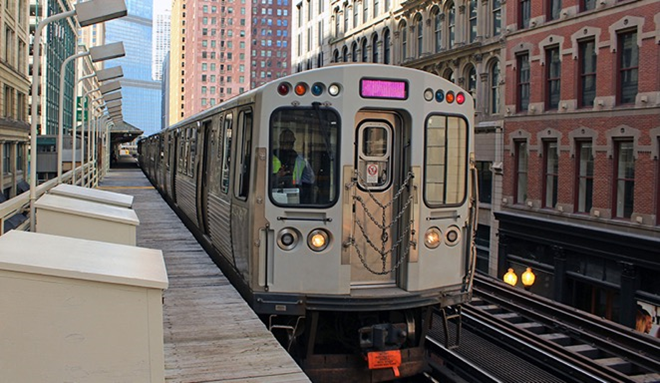 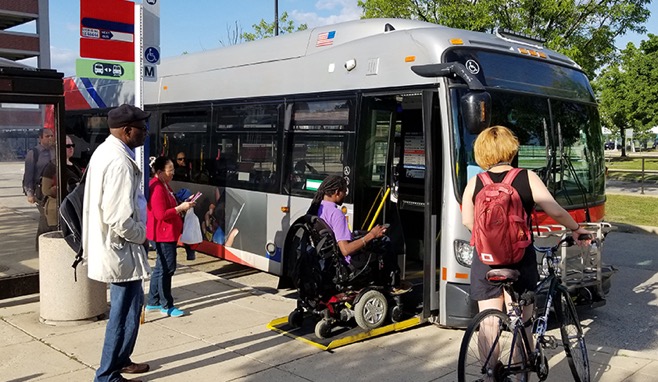 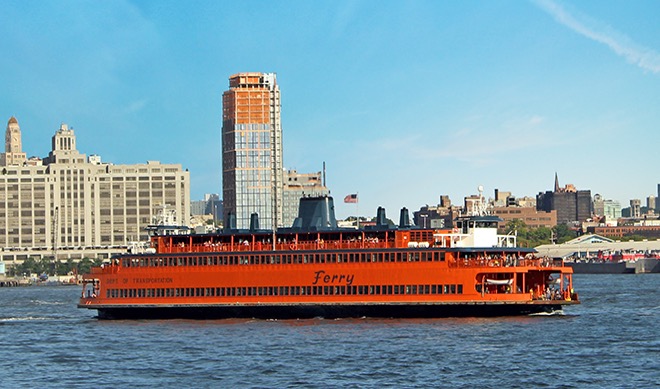 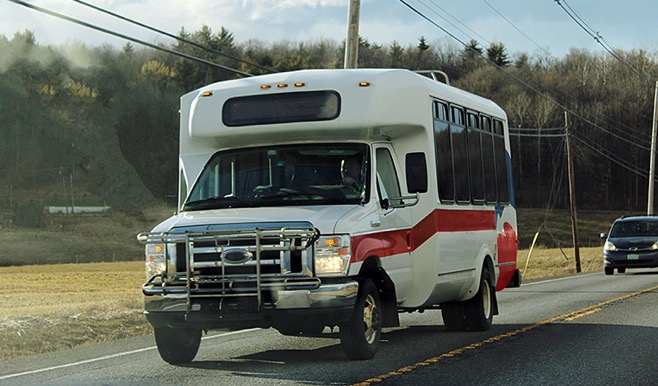